Prehistoric Cultures
Major Characteristics of Modern Physical Anthropology
#9 - #10
Modern Physical Anthropology
Work on Biocultural   Evolution
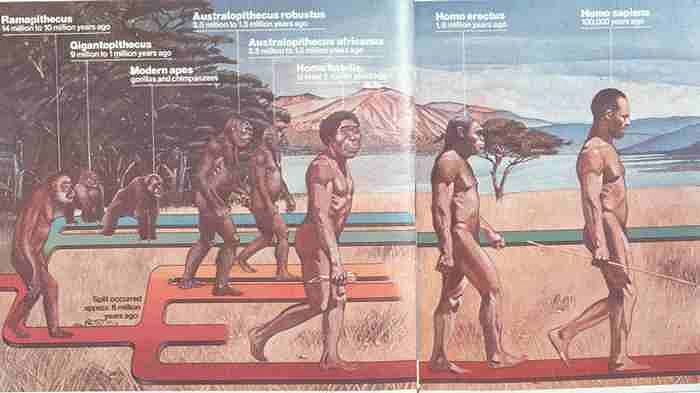 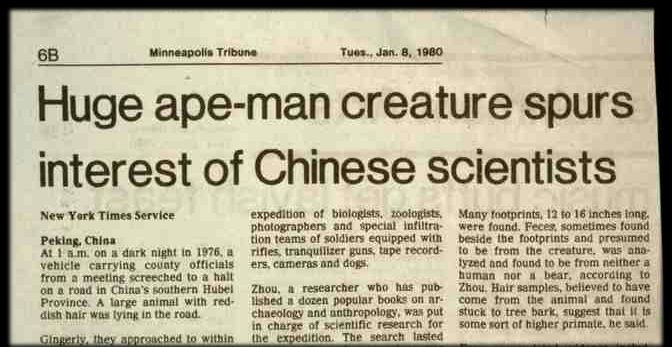 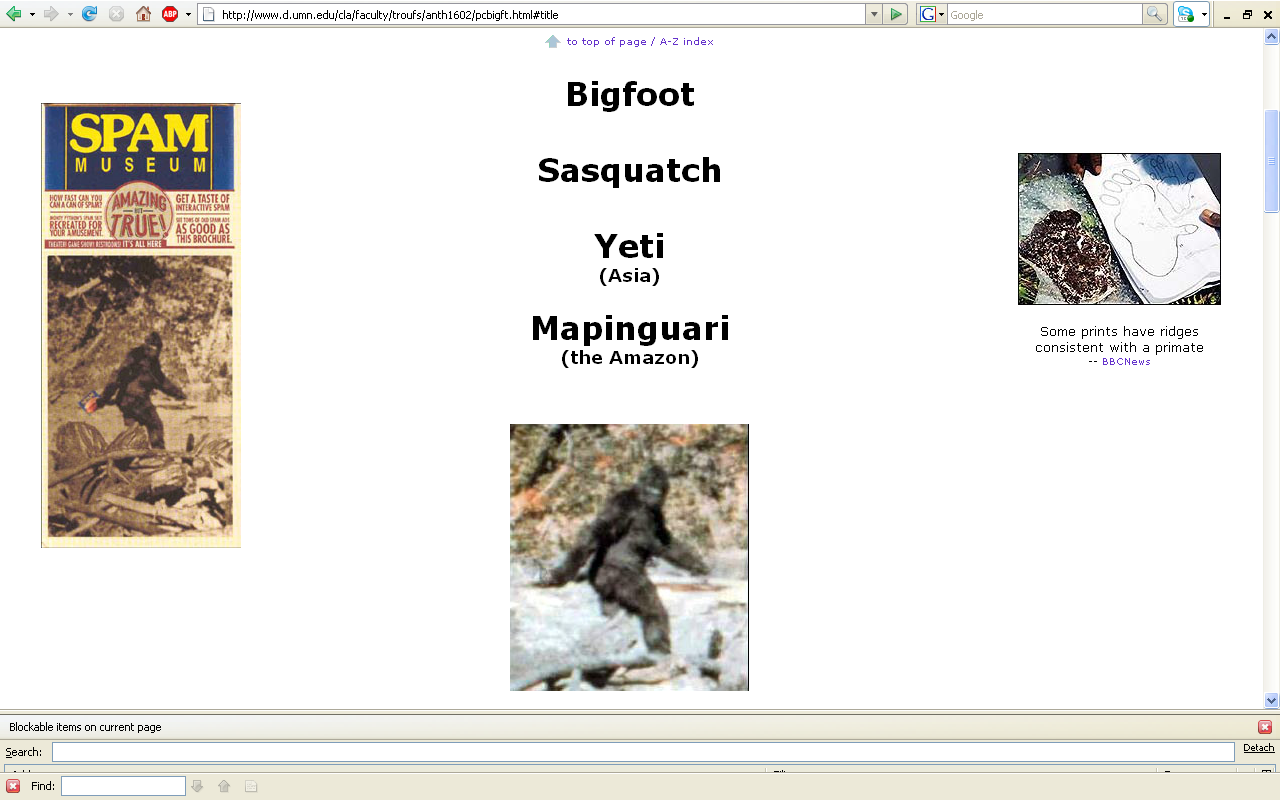 ] 6
www.d.umn.edu/cla/faculty/troufs/anth1602/pcbigft.html#title
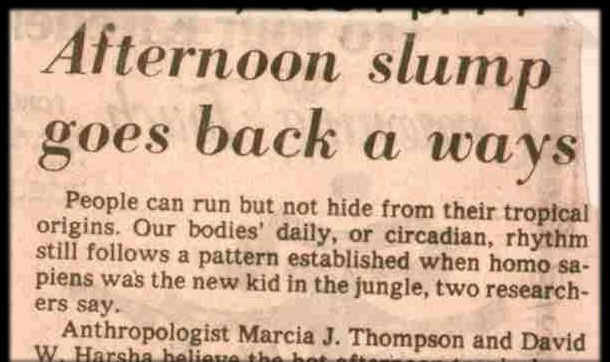 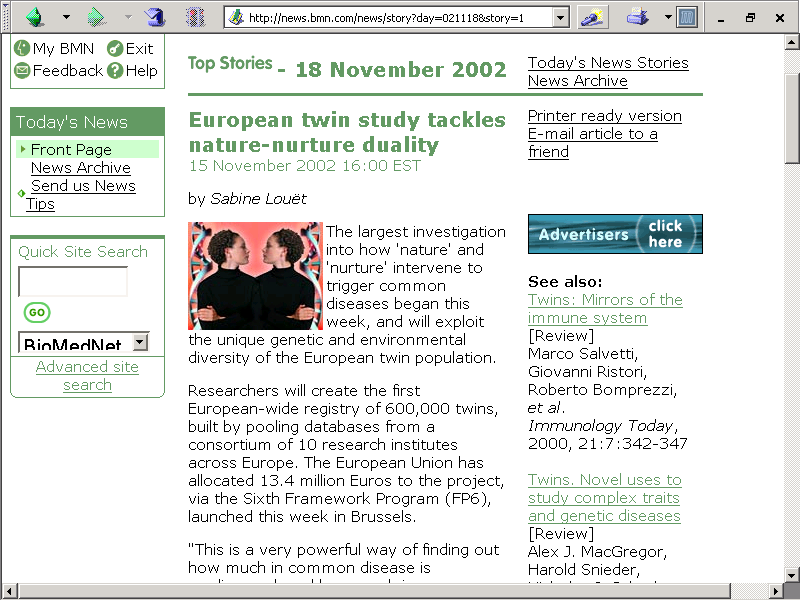 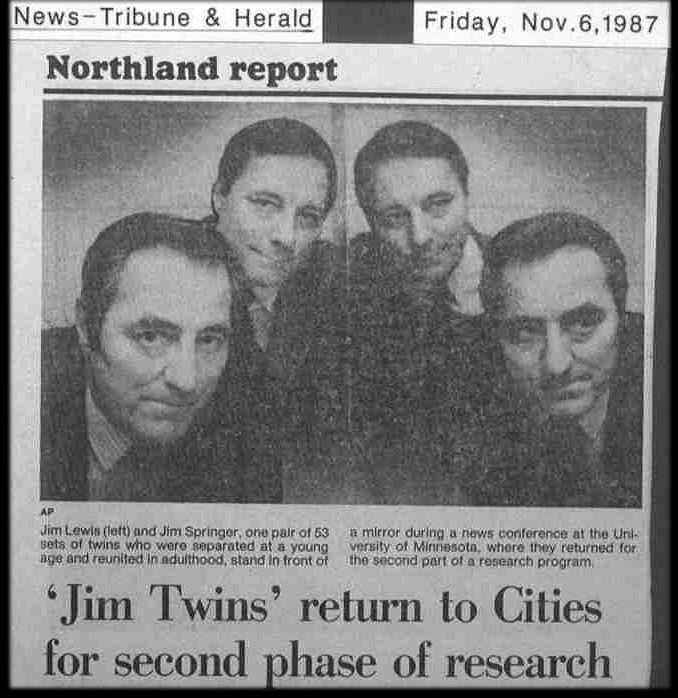 Modern Physical Anthropology
Sociobiology
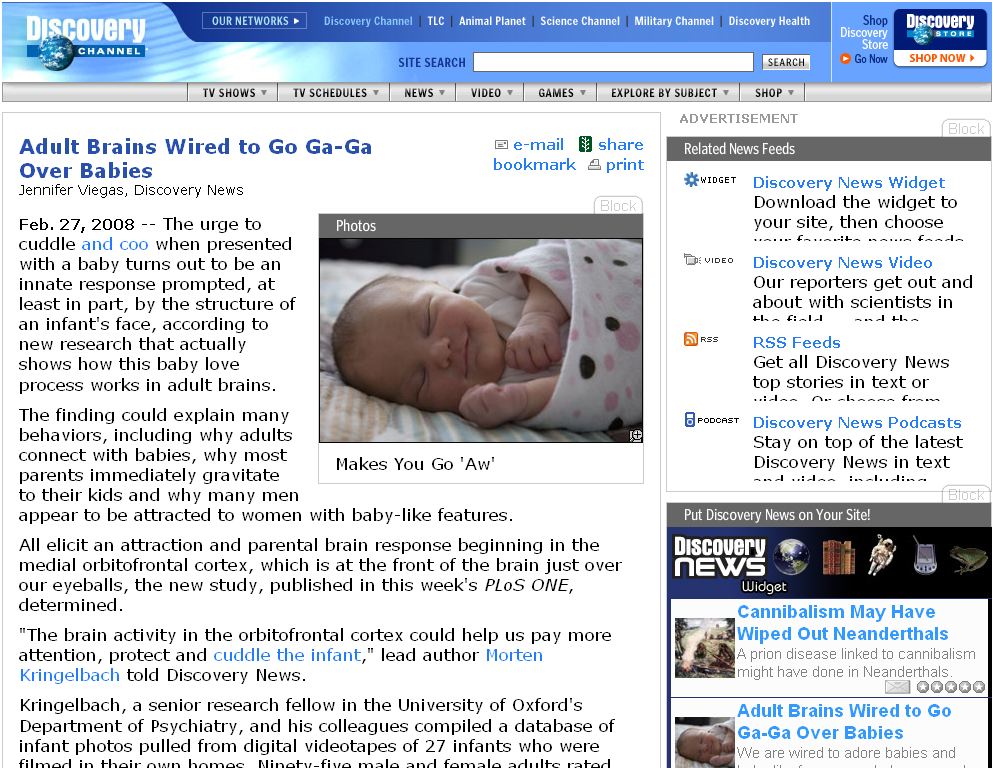 http://dsc.discovery.com/news/2008/02/27/babies-human-brain.html
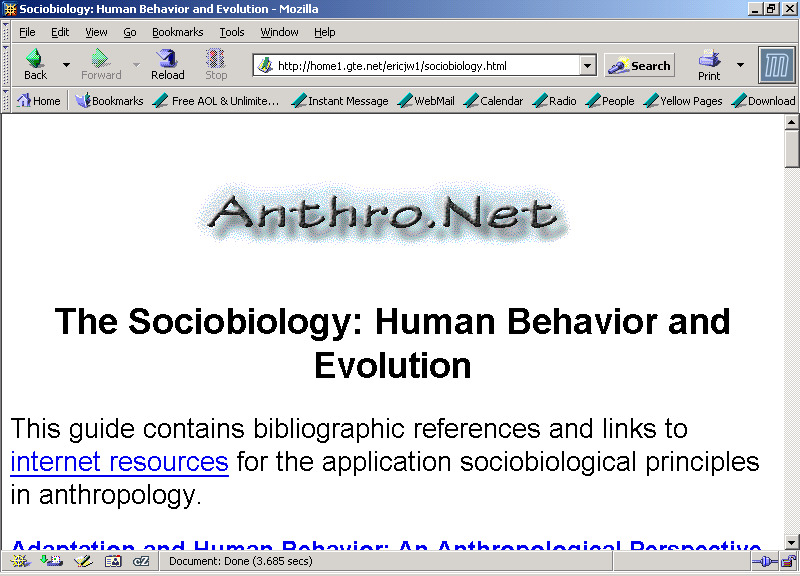 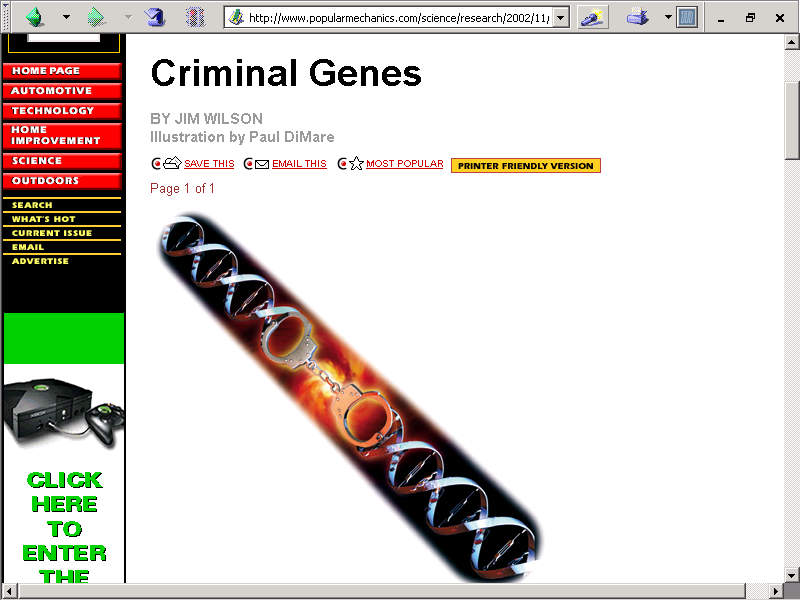 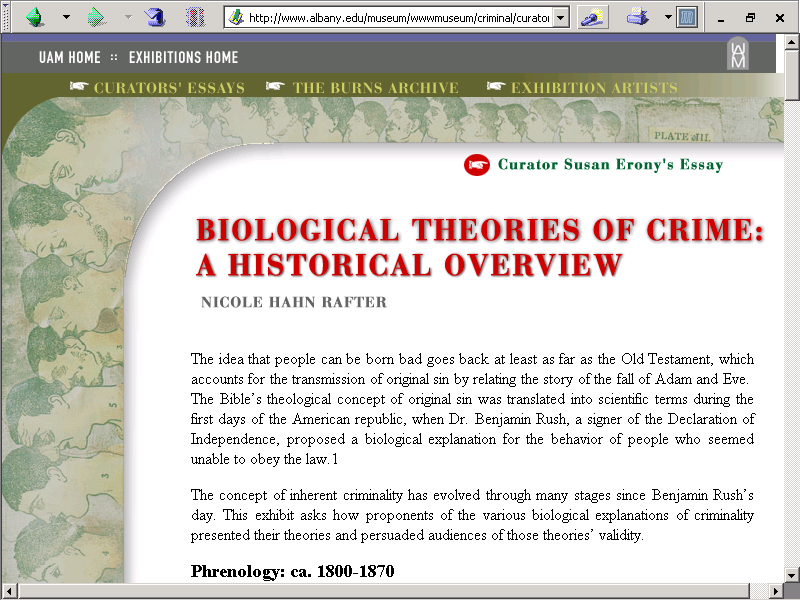 Cesare Lombroso
 
Earnest A. Hooton
 
William Sheldon
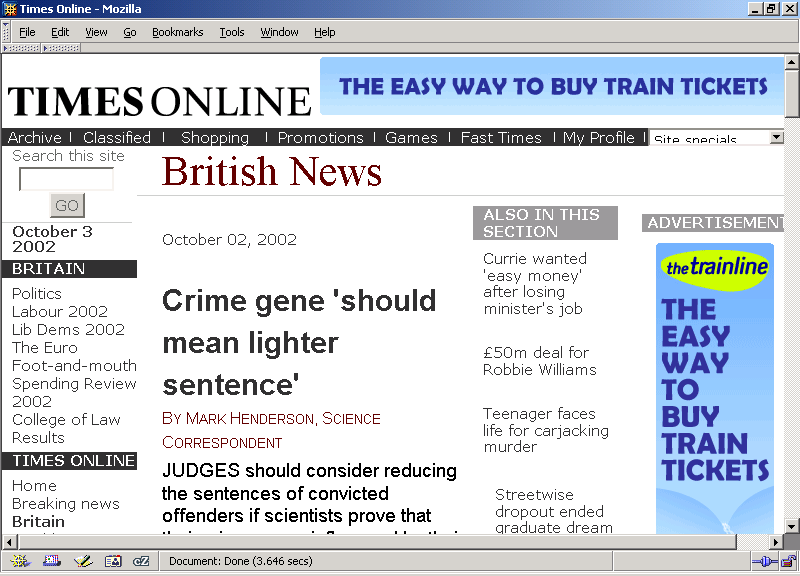 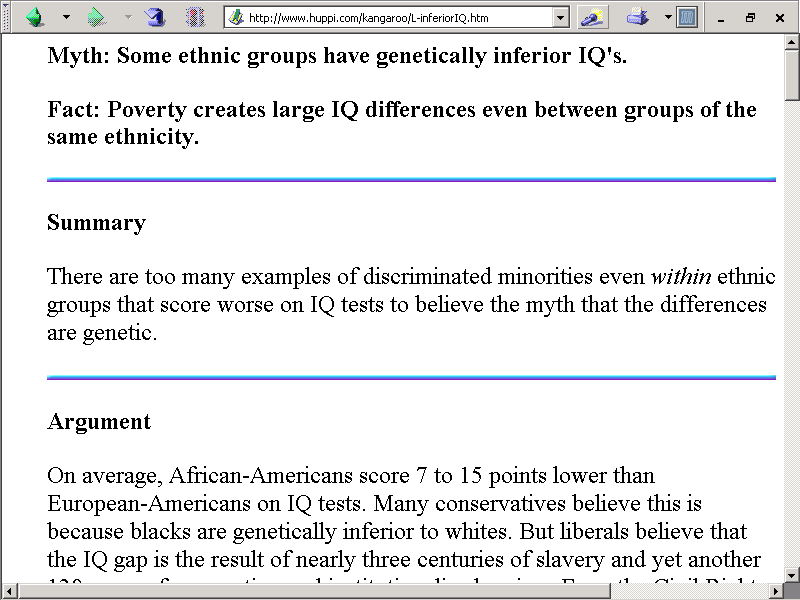 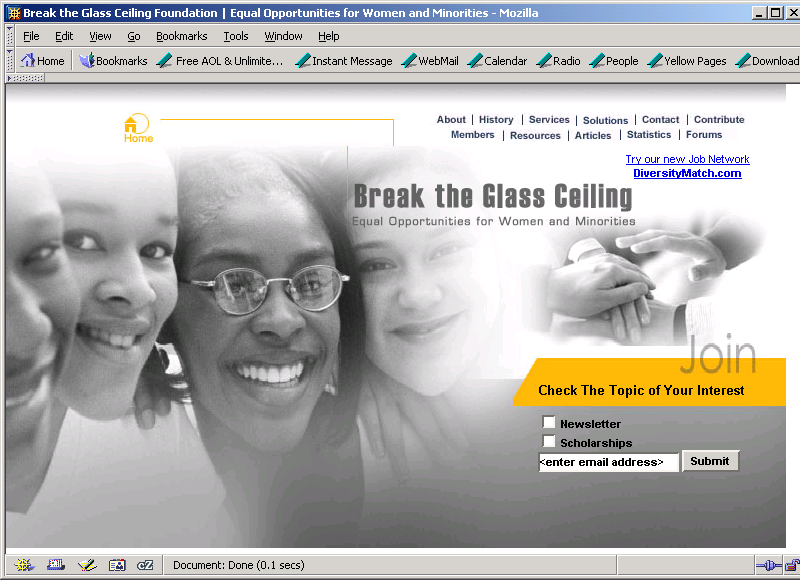